Demanda de Mercado
Cap. 15, Varian, 9ª edição

Objetivo: Derivar e analisar alguns aspectos da demanda de mercado
Demanda individual e de mercado
A função de demanda individual do consumidor i pelo bem 1, pode ser dada por:

Em uma economia com n consumidores, a demanda de mercado do bem 1 será a soma das demandas individuais de todos os consumidores:
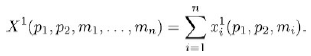 Hipótese do consumidor representativo
Como a demanda individual de um bem depende dos preços e da renda, a demanda agregada dependerá dos preços e da distribuição de rendas.
Podemos pensar na demanda agregada como a demanda de um “consumidor representativo”.

Em que M é a soma de todas as rendas.
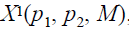 Curva de demanda do mercado do bem 1
Se fixarmos a renda e o preço do bem 2, podemos traçar a curva de demanda do bem 1
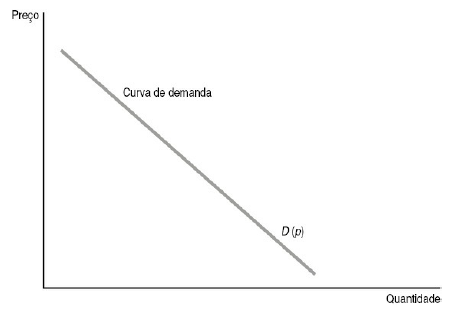 Curva de demanda inversa
P(q)
Variação no preço dos demais bens e na renda
Bens substitutos: quando o preço do bem 2 aumenta, a curva de demanda do bem 1 se desloca para direita.
Bens complementares: quando o preço do bem 2 aumenta, a curva de demanda do bem 1 se desloca para dentro.
Bens normais: quando a renda aumenta, a curva de demanda do bem 1 se desloca para a  direita.
Demanda inversa
A função de demanda inversa P(X) indica qual deveria ser o preço de mercado do bem 1 para que se demandem X unidades dele.

Sabe-se que preço do bem = taxa marginal de substituição (TMS) entre esse bem e os demais.
Demanda inversa
Se todos os consumidores se defrontam com os mesmos preços, todos terão a mesma TMS nas suas escolhas ótimas.

Assim, P(X) mede a taxa marginal de substituição ou propensão marginal a pagar de TODOS os consumidores.
Agregação
A curva demanda agregada é dada pela soma horizontal das curvas de demanda individuais.

Suponha que as curvas de demanda dos consumidores 1 e 2 sejam dadas por:
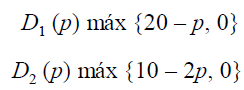 Agregação
Podemos representar as demandas dos consumidores 1 e 2, e a demanda agregada por:
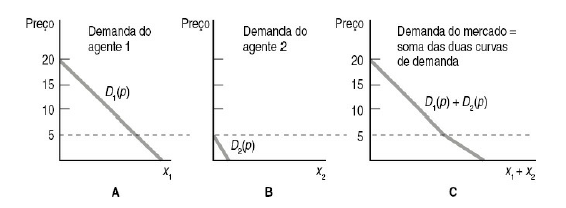 Margens extensiva e intensiva
Margem extensiva: consumidor decide se entra ou não em determinado mercado, ou seja, é o salto de uma quantidade 0 para algo positivo quando o preço varia.
Margem intensiva: quando o consumidor já consome uma quantidade positiva do bem e decide se consome uma quantidade maior ou menor diante de uma variação de preço.
Elasticidade
Elasticidade
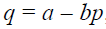 Elasticidade
Nota-se pela equação que a elasticidade varia ao longo da curva de demanda.
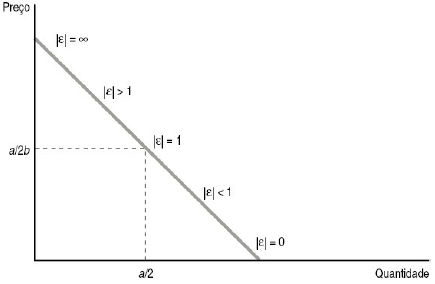 Em que a elasticidade é -1 no ponto médio.
Elasticidade e Demanda
Demanda elástica: |ɛ| > 1
Demanda inelástica: |ɛ| < 1
Demanda unitária: |ɛ| = 1
Quanto maior o número de substitutos próximos, maior deve ser a elasticidade da curva de demanda.
Entretanto, se um bem tiver poucos substitutos próximos, sua demanda será bastante inelástica
Elasticidade e Receita
A receita da firma é dada por:

Se o preço aumenta, a quantidade demandada cai, portanto, a receita pode  ou   depende da elasticidade preço da demanda!
Deixemos o preço variar p+∆p e a quantidade q+∆q. A nova receita será dada por:
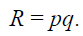 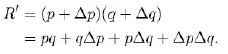 Elasticidade e Receita
Ao subtrairmos R de R’, teremos:

Para valores pequenos de Δp e Δq, podemos ignorar o último termo, então segue que:

Dividindo por Δp, temos:
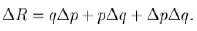 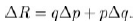 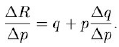 Elasticidade e Receita
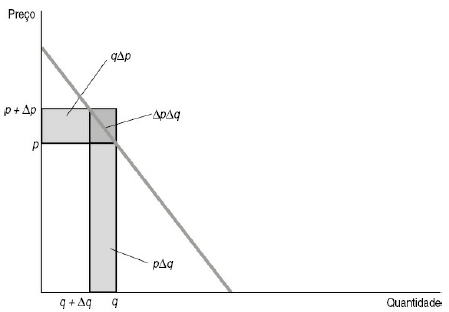 Quando o preço aumenta, a receita aumenta em qΔp e diminui em pΔq
Elasticidade e Receita
Quando o resultado líquido desses dois efeitos será positivo? Para isso, devemos ter:

Rearranjando, teremos:

O lado esquerdo da equação acima é ε(p) (um número negativo), multiplicando por -1 temos:
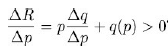 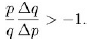 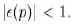 Elasticidade e Receita
Se a demanda é inelástica (|ε(p)|<1), então quando o preço aumenta a receita também aumenta.
Se a demanda é elástica (|ε(p)|>1), então quando o preço aumenta a receita cai.
Se a demanda é unitária (|ε(p)|=1), então quando o preço aumenta a receita permanece inalterada.
Demandas de elasticidade constante
Demandas de elasticidade constante
Observe que no gráfico à seguir o preço multiplicado pela quantidade é constante ao longo da curva de demanda.
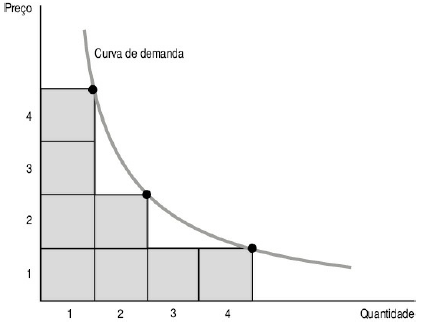 2,7
Demandas de elasticidade constante
Elasticidade e Receita Marginal
Elasticidade e Receita Marginal
Elasticidade e Receita Marginal
Diante de um aumento no preço temos que:
Se a demanda é inelástica (|ε(p)|<1), então Rmg<0
Se a demanda é elástica (|ε(p)|>1), então Rmg>0
Se a demanda é unitária (|ε(p)|=1), então Rmg=0
Determinação de preço
Será que um produtor que queira maximizar lucros, escolheria um preço para o qual a elasticidade preço da demanda seja menor que 1 (ou seja, num ponto onde a demanda é inelástica)?
Curvas de Receita Marginal
Curvas de Receita Marginal
Graficamente temos:
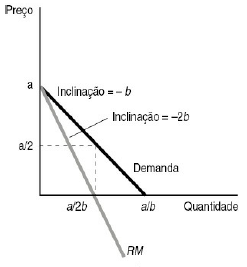 Elasticidade-renda
Elasticidade-renda
Bens de luxo. São bens cuja elasticidade-renda da demanda é maior que 1, ou seja, um aumento de 1% na renda conduz a um aumento de mais de 1% na demanda. de um bem de luxo.
No entanto, como regra de ouro, as elasticidades-renda tendem a aglomerarem-se em torno de 1. Podemos ver a razão disso pelo exame da restrição orçamentária.
Elasticidade-renda
Elasticidade-renda